Biologia Farmaceutica
 Prof. Fabio Sciubba
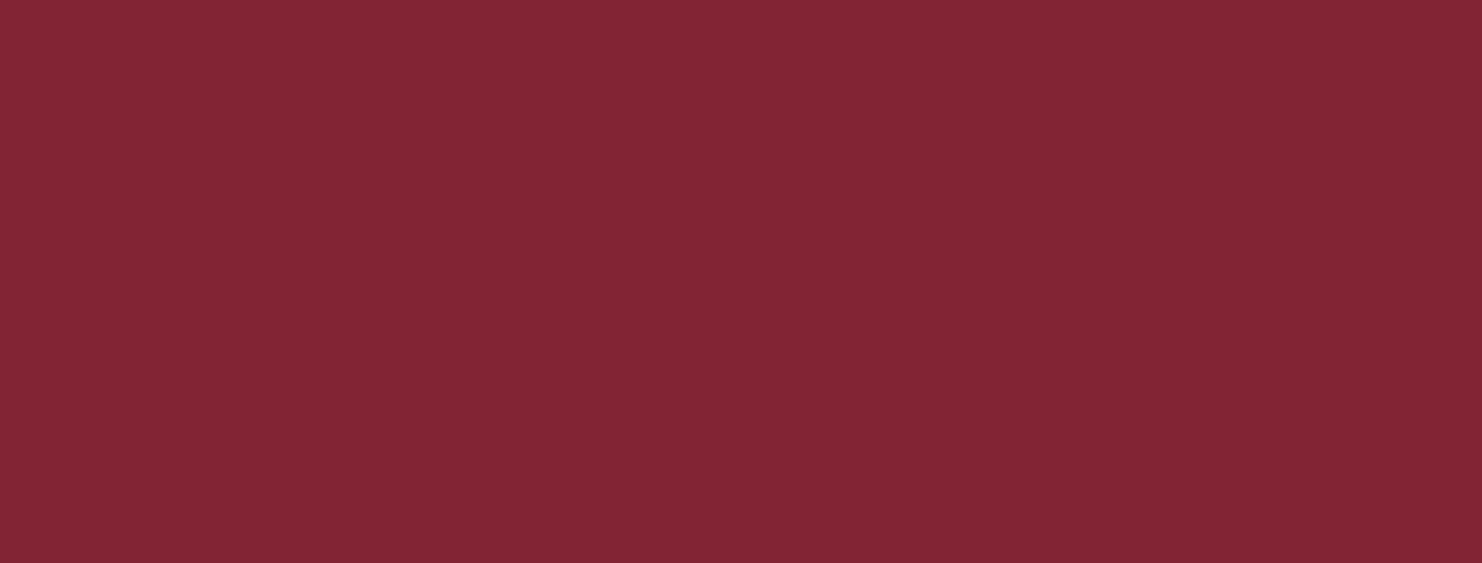 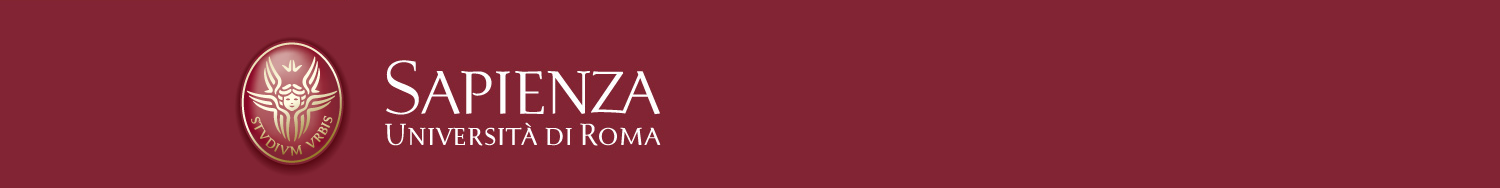 Batteri e archeobatteri
I procarioti, benché microscopici, rappresentano oltre la metà della biomassa del pianeta terra e, come detto precedentemente, sono suddivisibili in due domini, Archaea e Bacteria.

Furono scoperti nel 1674 da Anton van Leeuwenhoek osservando al microscopio ottico acqua di lago, e negli ultimi anni del XIX secolo vennero riconosciuti come patogeni, cioè in grado di provocare malattie.

In realtà, benché molte malattie siano letali, sono una minoranza sono patogeni e di questi nessuno è un archeobatterio.

A livello di biosfera svolgono un importante ruolo di decompositori, degradando le molecole organiche in componenti più semplici e permettendone la disponibilità per altri organismi (es. batteri azotofissatori).

Dal punto di vista della nutrizione, alcuni come i cianobatteri sono in grado di effettuare la fotosintesi (l’80% dell’ossigeno proviene da cianobatteri ed alghe nel corso delle ere), altri utilizzano l’azoto atmosferico per ricavare ammoniaca e convertirla in nitrati (gli azotofissatori).
Batteri e archeobatteri
Un po' di struttura
La maggior parte dei procarioti hanno dimensioni contenute con un diametro tra 0,5 e 1,0 µm ed una lunghezza tra 1,0 e 1,5 µm.
Si presentano in tre forme principali: sferica, bastoncello ed elicoidale.

I procarioti sferici si definiscono cocchi e possono essere presenti sia in forma indipendente che raggruppati in coppie (diplococchi), in catene (streptococchi) e a grappoli irregolari (stafilococchi).
Cocchi
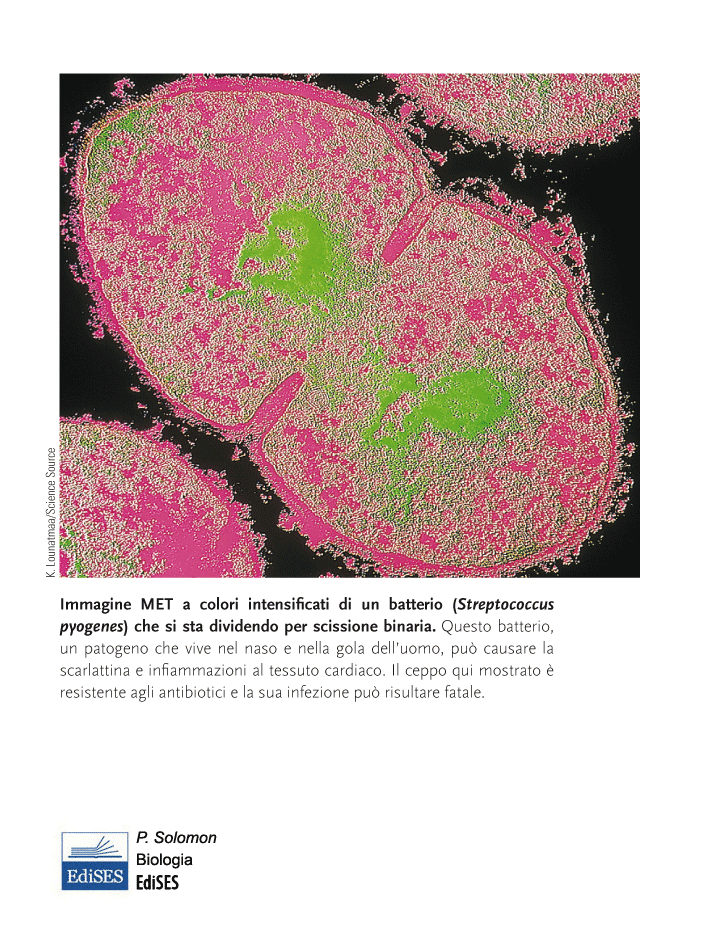 Batteri e archeobatteri
Un po' di struttura
I procarioti bastoncellari sono noti come bacilli e si presentano come individui singoli o in lunghe catene.
Cocchi
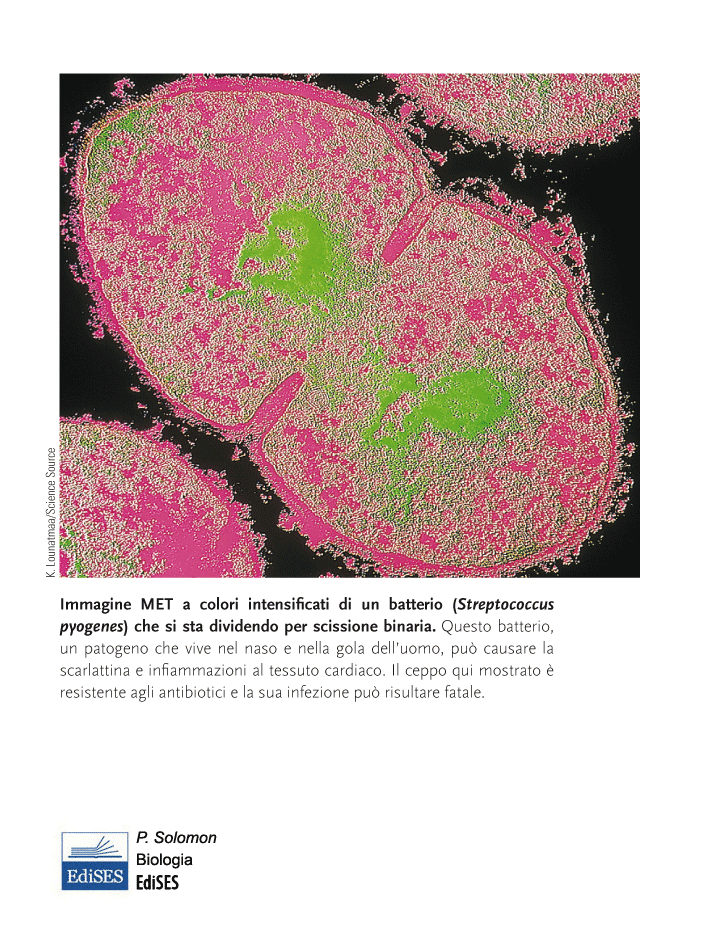 Batteri e archeobatteri
Un po' di struttura
I procarioti di forma elicoidale sono noti come spirilli se la forma è flessibile, come spirocheta se rigida oppure come vibrione se a forma di virgola.
Cocchi
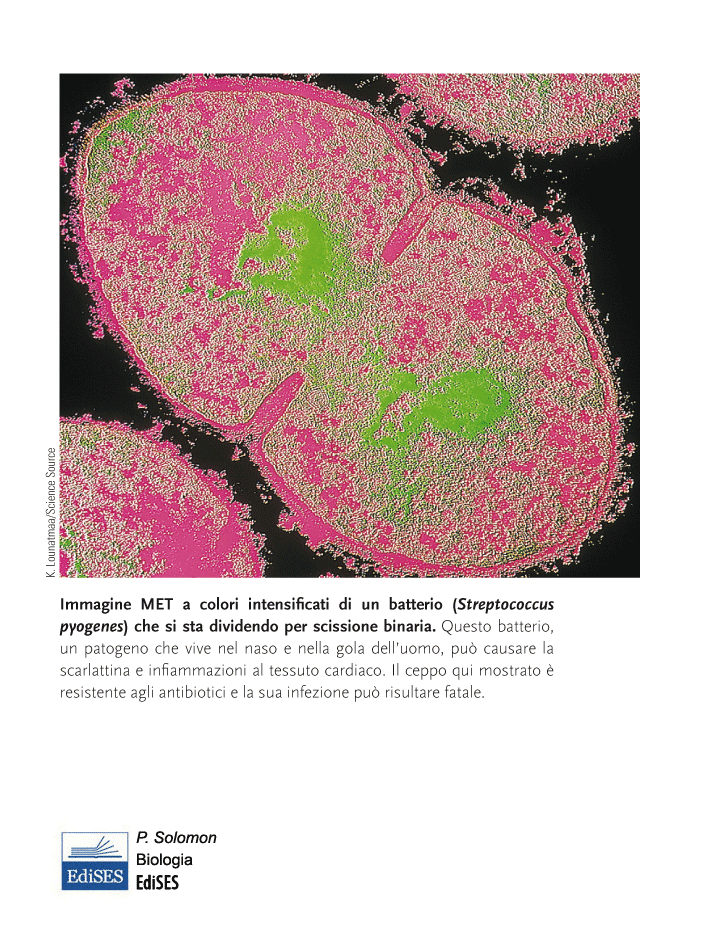 Batteri e archeobatteri
Un po' di struttura (ve la ricordate?)
Assenza di organelli,

Area nucleare (nucleoide) e non nucleo,

Presenza di parete cellulare.
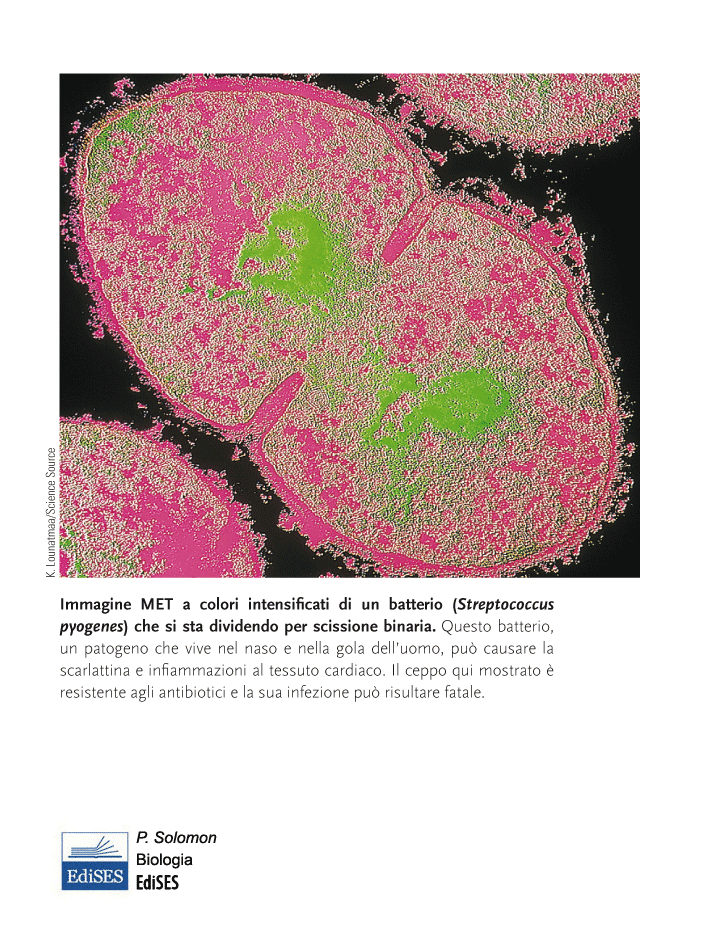 Batteri e archeobatteri
Un po' di struttura (ve la ricordate?)
La parete cellulare rigida (1888 Christian Gram) è importante per la regolazione della pressione osmotica (loro sono ipertonici rispetto all’ambiente), ma i batteri, per la maggior parte, sono poco in grado di far fronte ad un ambiente ipertonico (è il motivo delle conserve sotto sale o sotto zucchero).
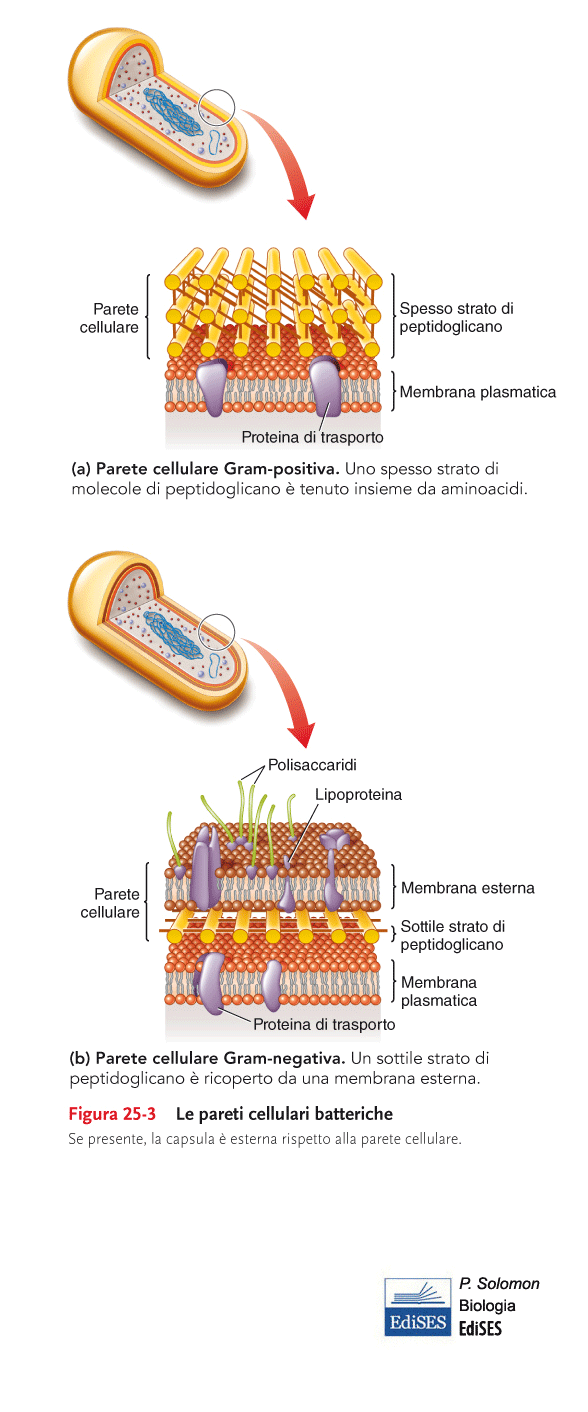 Domanda: tutti i farmaci sono equamente efficaci?
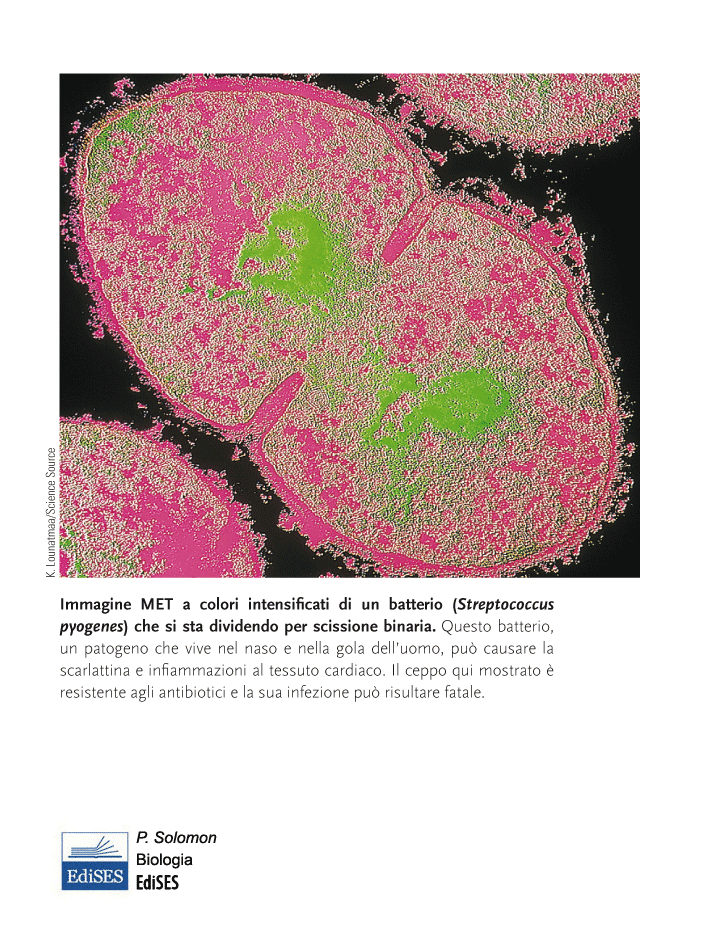 Batteri e archeobatteri
Un po' di struttura
Alcune specie di batteri dispongono di capsule o uno strato mucoso che circonda la parete cellulare costituiti da polisaccaridi e proteine.

Entrambe servono per sfuggire alla fagocitosi, da parte di altri microorganismi se liberi, o da parte dei globuli bianchi dell’ospite se patogeni.
Sono così importanti a tale scopo che ceppi di Streptococcus pneumoniae privi di capsula non sono in grado di produrre malattia.

Un ulteriore utilizzo delle capsule è quello di aumentare l’adesione a superfici minerali o ad esseri viventi (es. radici di piante o denti di animali). In questo compito sono spesso coadiuvate dalla presenza di fibre proteiche dette fimbrie (più corte) o pili (più lunghi). 

Alcuni pili allungati, detti pili sessuali, permettono il trasferimento genetico tra individui.
Batteri e archeobatteri
Un po' di struttura
In condizioni avverse (es. troppo secco, troppo umido o con scarsità di nutrimento) molte specie batteriche diventano dormienti: perdono acqua e rimangono quiescenti fino a quando l’acqua non ridiventa disponibile. 

Alcune specie formano strutture particolarmente resistenti dette endospore: la cellula si divide per scissione binaria creando una cellula esterna attorno a quella che contiene il genoma.

Le endospore possono resistere ad ambienti estremi e per tempi lunghissimi.
Alcuni esempi di queste specie sono il Bacillus anthracis, Clostridium tetani, Clostridium perfringens.

Gli archeobatteri non formano endospore ma dispongono di enzimi di protezione sulla membrana cellulare.
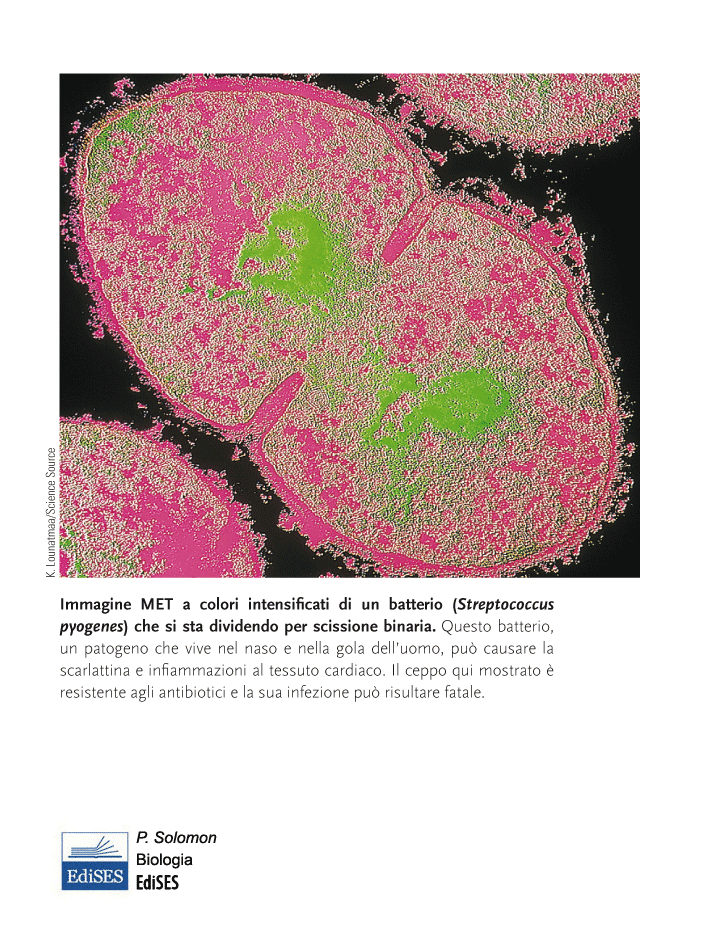 Batteri e archeobatteri
Un po' di struttura
Flagelli permettono ai batteri di spostarsi nei mezzi fluidi. 

La loro struttura è differente da quella degli eucarioti in quanto non è costituito dai microtubuli, ma il filamento è ancorato al batterio da un uncino che si innesta su un corpo basale che attraversa la capsula e si ancora grazie ad anelli proteici alla parete ed alla membrana cellulari.

Il corpo basale funge da motore, usando ATP per pompare protoni all’esterno, facendo ruotare il flagello come una elica.

Gli archeobatteri possiedono un archaellum, più semplice e sottile del flagello batterico.
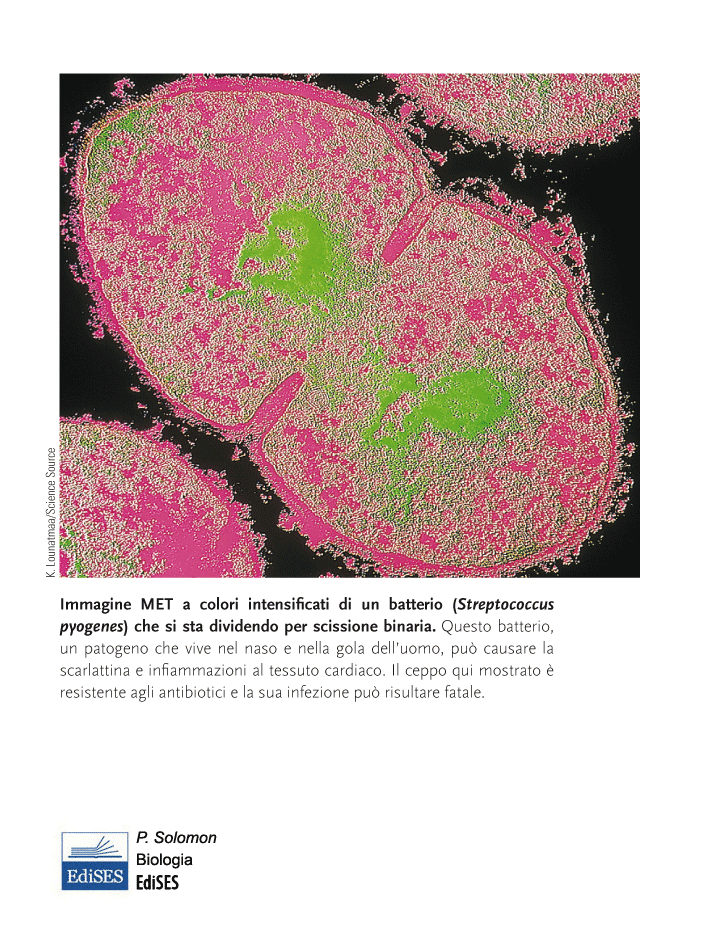 Batteri e archeobatteri
Un po' di struttura
I flagelli possono anche essere usati per facilitare l’adesione a superfici e partecipare alla formazione di biofilm.

Negli Archaea sono stati individuati strutture intracellulari antesignane del citoscheletro che sono le cannule e hami. Le cannule sono tubi glicoproteici cavi che si estendono per l’intero volume dell’archeobatterio, mentre gli hami sono strutture elicoidali con un uncino che permette di ancorarsi anche a superfici ad alta temperatura.

In molte specie la direzione del moto avviene in seguito alla risposta ad agenti chimici (chemiotassi) o in risposta a stimoli luminosi (fototassi).
Batteri e archeobatteri
Riproduzione
Il materiale genetico dei procarioti, a differenza di quello degli eucarioti, presenta poche proteine associate e spesso, in aggiunta al DNA genomico, presenta dei plasmidi.

Nei plasmidi sono codificati enzimi catabolici, per lo scambio genetico e per la resistenza agli antibiotici. I plasmidi possono o integrarsi col DNA genetico o riprodursi indipendentemente da questo.

I procarioti si riproducono asessualmente per scissione binaria in meno di 20 minuti, con ritmi elevatissimi fino a quando la mancanza di risorse non la rallenta. 
I batteri possono anche riprodursi per gemmazione e frammentazione.
Batteri e archeobatteri
Riproduzione
Benché nei procarioti non ci sia riproduzione sessuata con la fusione di gameti (trasferimento genetico verticale), è sempre possibile uno scambio genetico tra individui (trasferimento genetico orizzontale).

Esistono tre differenti meccanismi col quale può avvenire questo trasferimento:

Trasformazione

Trasduzione 

Coniugazione
Batteri e archeobatteri
Riproduzione
La trasformazione consiste nell’incorporazione nel genoma di un batterio dei frammenti di DNA (o RNA) esogeni provenienti da altre cellule procariotiche.

Questo DNA si lega a proteine sulla superficie della cellula, e quindi viene inglobato e va a sostituirsi con segmenti omologhi (ricombinazione reciproca). 

In alcuni casi il DNA esterno viene incorporato in forma di plasmidi, e non avviene ricombinazione.
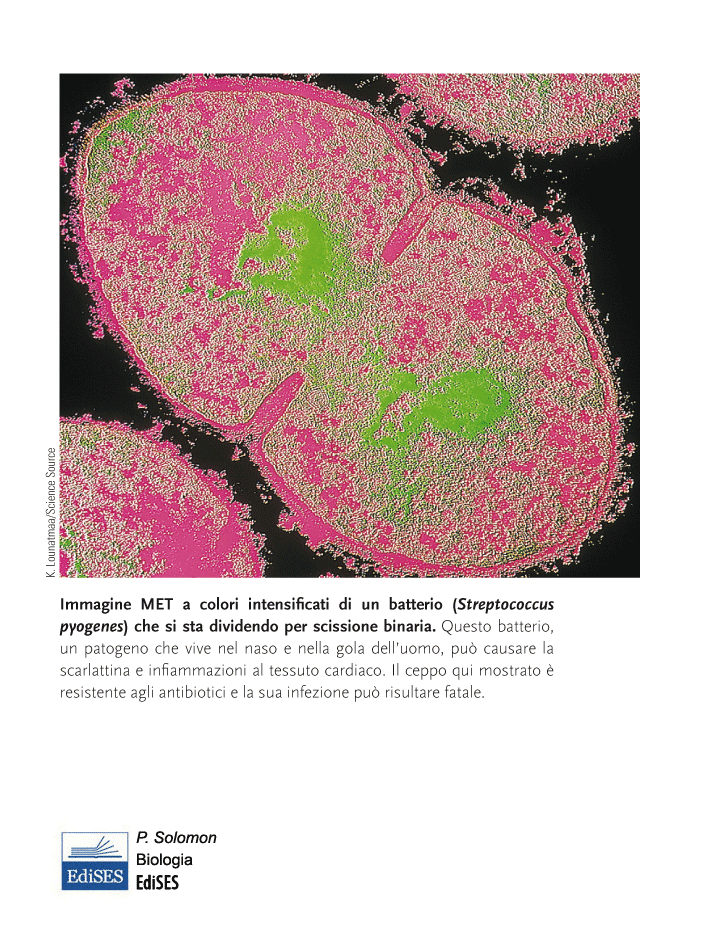 Batteri e archeobatteri
Riproduzione
La trasduzione è legata all’attività di fagi che portano geni provenienti da altri batteri.

Questo materiale genetico viene incorporato nel fago nel corso delle replicazioni successive in base alla frammentazione del DNA. 

Quando questo fago infetta un batterio (ed il fago è in fase lisogenica) i geni vengono incorporati nel DNA dell’ospite.
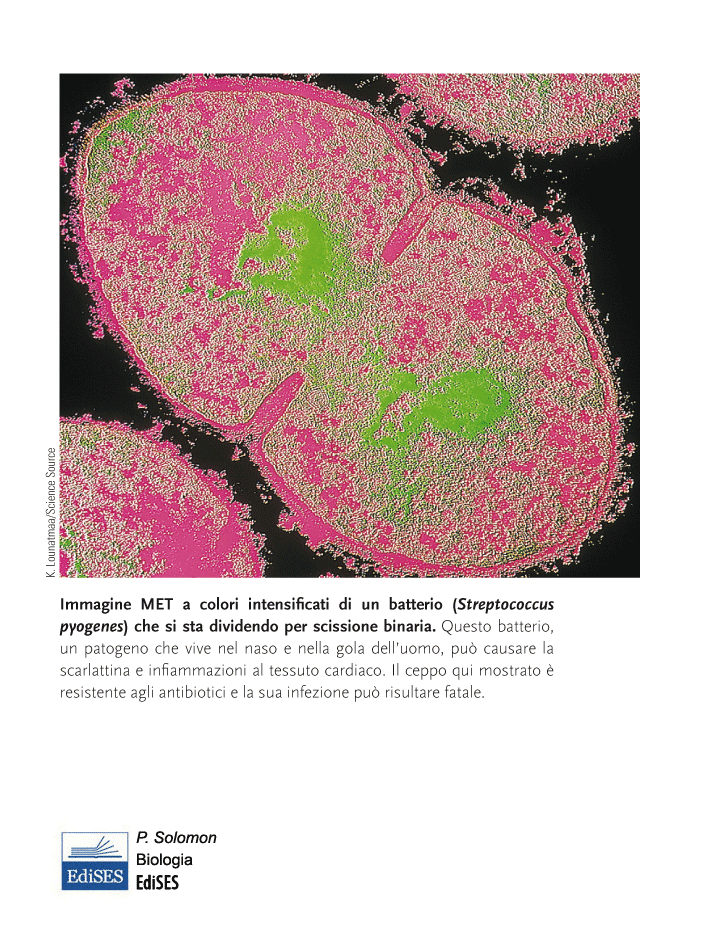 Batteri e archeobatteri
Riproduzione
La coniugazione, principalmente studiata nell’E. coli, consiste nello scambio di materiale tra due cellule di polarità di accoppiamento diversa grazie ad un contatto tramite i pili sessuali.

Cellule donatrici: F+

Cellule riceventi: F-

Generalmente i plasmidi scambiati (F, fertilità) codificano enzimi per il trasferimento del codice genetico, ma anche, per esempio, per la resistenza agli antibiotici.
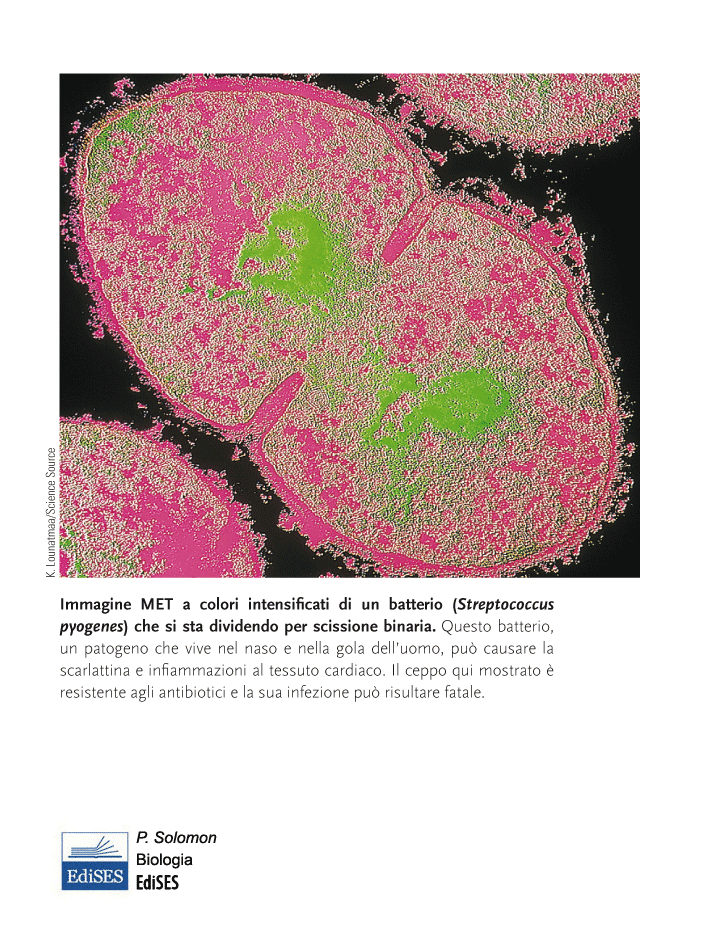 Batteri e archeobatteri
Riproduzione
La scissione binaria, come detto precedentemente, è molto rapida, e questo permette alle mutazioni di trasmettersi velocemente tra le generazioni, accelerando gli effetti della selezione (più o meno) naturale.

Tale effetto è ancor più accentuato dalla possibilità di trasmettere orizzontalmente il materiale genetico, aspetto molto più limitato nelle specie viventi superiori.
Batteri e archeobatteri
Nutrizione
I procarioti presentano un assortimento di adattamenti per quanto concerne la nutrizione e sono riscontrabili quattro raggruppamenti:

Fotoautotrofi: fotosintesi usando come fonte di carbonio la CO2 (cianobatteri);

Chemioautotrofi: usano la CO2 come fonte di carbonio, ma usano come fonte di energia l’ossidazione di composti inorganici come l’ammoniaca o l’acido solfidrico (archeobatteri);

Fotoeterotrofi: usano la luce come fonte di energia, ma utilizzano come fonte di carbonio altri microorganismi (batteri purpurei non sulfurei)

Chemioeterotrofi: sono la maggior parte dei batteri, e utilizzano strutture organiche sia per l’energia che per la materia. A questa categoria appartengono i batteri patogeni, così pure i batteri commensali della flora batterica intestinale.
Batteri e archeobatteri
Nutrizione
La maggior parte dei procarioti richiede ossigeno (metabolismo aerobico), ma molti batteri sono anaerobi facoltativi, sono quindi in grado di mortificare il loro metabolismo in funzione delle condizioni ambientali. 

Altri procarioti sono anaerobi obbligati e utilizzano come accettori finali di elettroni molecole inorganiche come solfato, nitrato e ferro. Questo tipo di procarioti muoiono se esposti anche a basse concentrazioni di ossigeno.

Il ciclo dell’azoto, importante per l’intera catena alimentare, inizia da cianobatteri e archeobatteri che sono in grado di ridurre l’azoto atmosferico ad ammoniaca (fissazione dell’azoto). 

Determinati procarioti convertono questa ammoniaca in nitriti o nitrati (nitrificazione), che sono così utilizzabili da funghi e piante per la sintesi amminoacidica e di altre sostanze azotate (es. alcaloidi).
Batteri e archeobatteri
Un po' di evoluzione
Da un punto di vista chimico, vi è una profonda differenza tra Archaea e Bacteria/Eukarya in quanto le membrane cellulari degli archeobatteri, a differenza degli altri due domini, sono costituite non da acidi grassi esterificati ma da idrocarburi a catena ramificata (sintetizzati a partire da isopreni) legati a glicerolo da legami eterei.
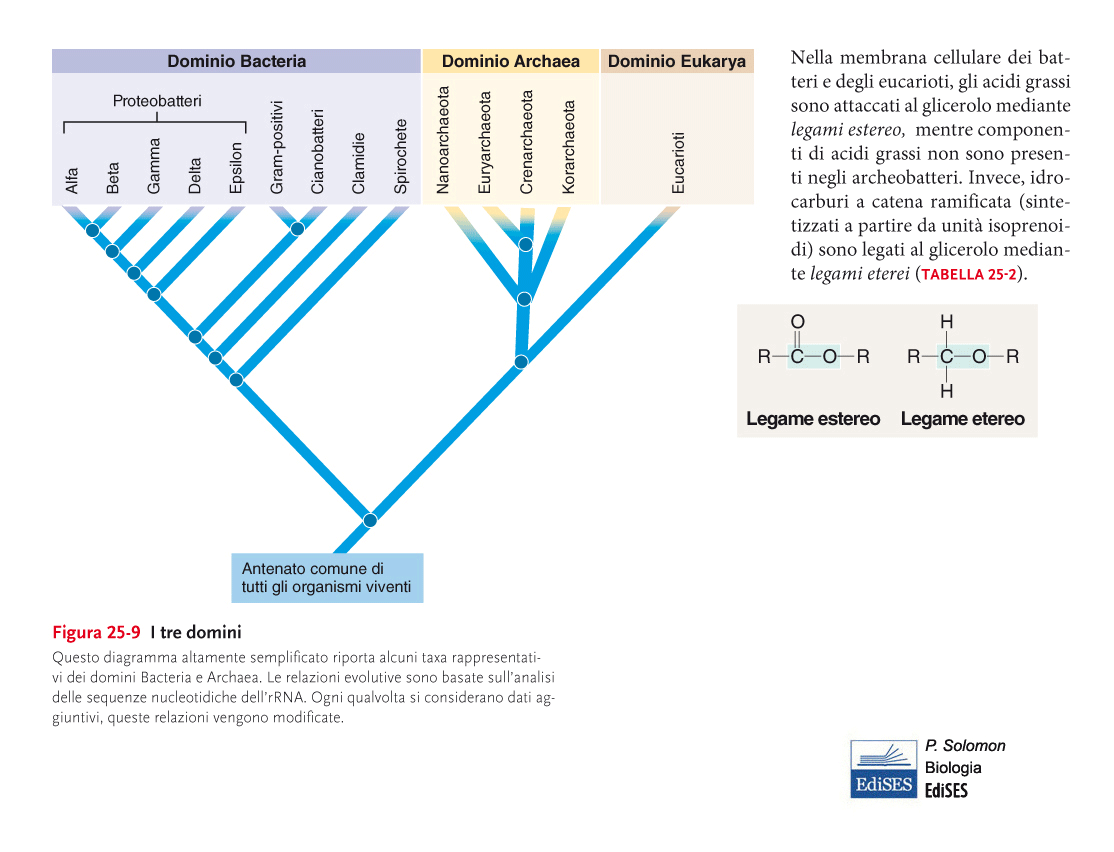 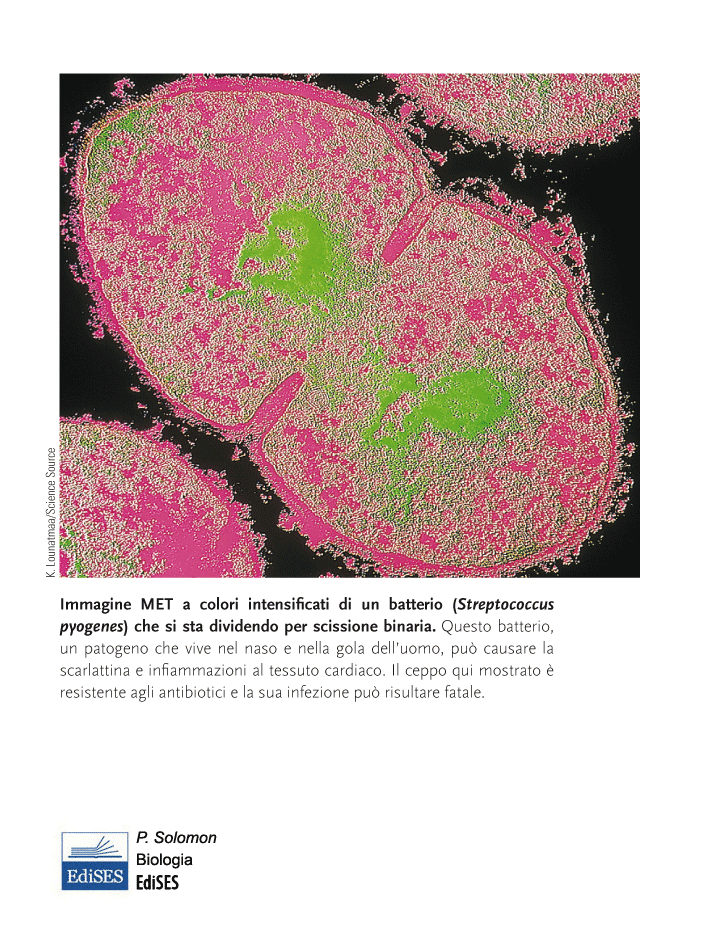 Batteri e archeobatteri
Un po' di evoluzione
A parte questo aspetto, la filogenesi dei vari domini mostra come gli eucarioti siano più vicini agli archeobatteri di quanto non lo siano i batteri. Questo è anche visibile catalogando alcune similitudini tra i domini:
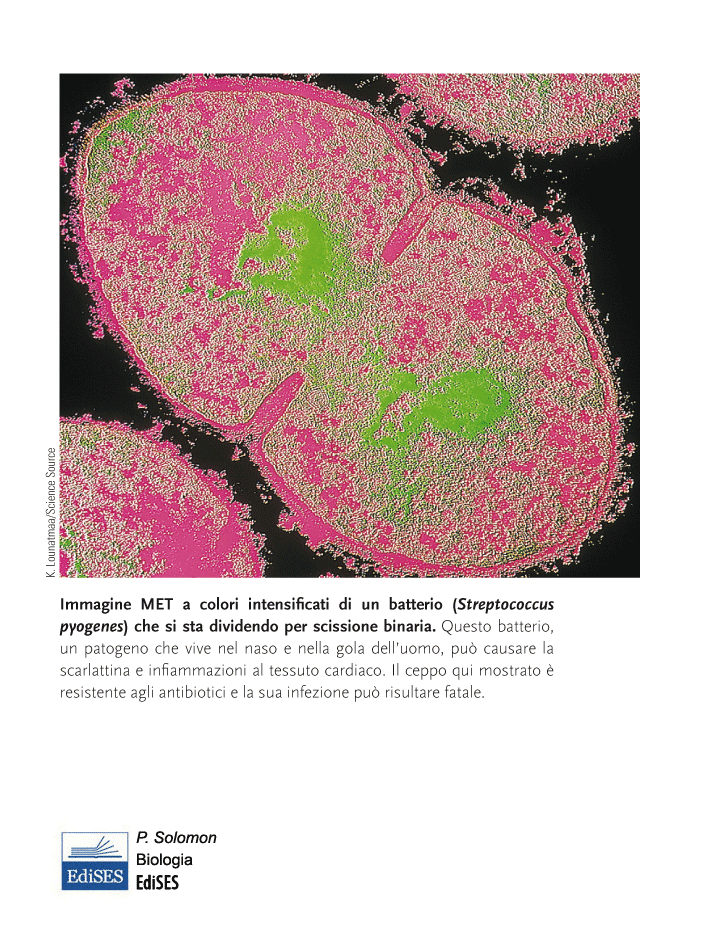 Batteri e archeobatteri
Un po' di evoluzione
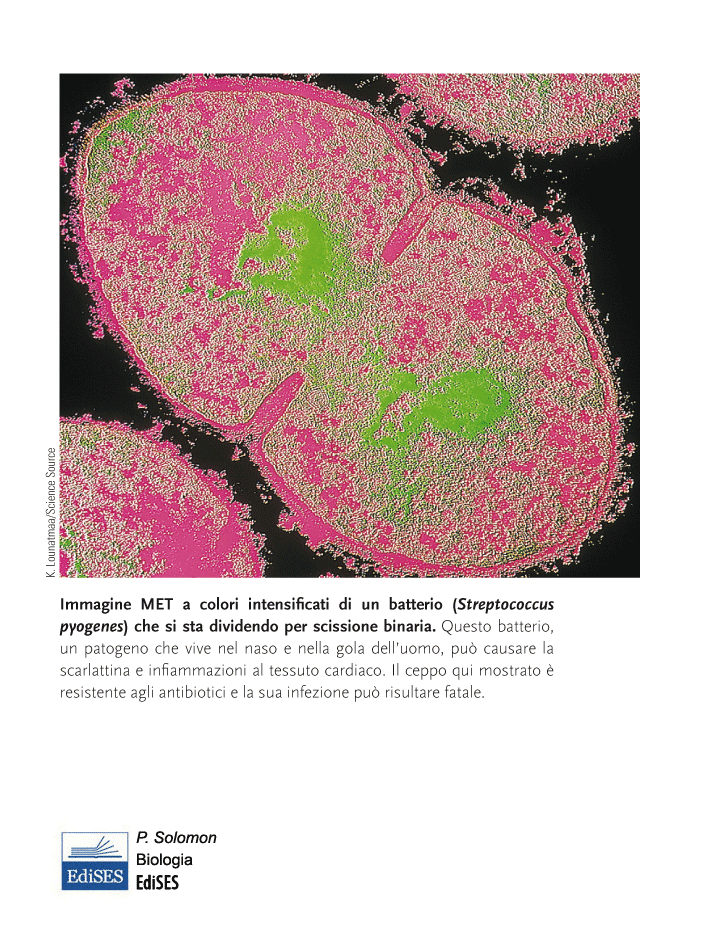 Batteri e archeobatteri
Un po' di evoluzione
I procarioti hanno un impatto assolutamente non trascurabile sul nostro modo di vivere. Moltissime specie si sono co-evolute con eucarioti andando a formare quello che oggi è definito il microbiota di piante ed animali.

Il microbiota è simbionte con l’organismo ospite e permette l’assorbimento di nutrienti che altrimenti non sarebbero biodisponibili, come ad esempio l’azoto nelle piante o certe vitamine negli animali.

È altrettanto importante il fatto che molti batteri possano essere impiegati in ambito tecnologico, basti pensare alla produzione di alimenti fermentati, a quella di farmaci (moltissimi antibiotici provengono da ceppi batterici oltre che da muffe, che sono appartenenti al regno Fungi), materie plastiche e anche ai processi di biorisanamento.
Batteri e archeobatteri
Batteri e malattie
Gli studi di Leeuwenhoek, che portarono alla scoperta dei batteri, presero spunto dall’idea che le malattie avessero alla base agenti fino ad allora ignoti (XVII secolo). L’indagine di questo fenomeno pose le basi della moderna microbiologia.

Koch nel 1876 fu il primo ad indicare i batteri come causa di malattie infettive con i suoi studi su Bacillus anthracis. Egli sviluppò una serie di linee di riferimento detti postulati di Koch per determinare l’origine microbiologica di una patologia:

Il patogeno (presunto) deve essere presente in tutti gli individui con quella malattia,

Un campione di quell’organismo, prelevato da un individuo infetto, deve poter crescere in coltura,

Quando un campione in coltura viene iniettato in un organismo sano deve causare la stessa malattia,

Il microorganismo può essere recuperato dall’individuo infettato sperimentalmente.
Batteri e archeobatteri
Batteri e malattie
I patogeni possono entrare nell’organismo con il cibo, la polvere, goccioline d’acqua o attraverso lesioni della pelle. Molte malattie sono trasmesse tramite insetti o morsi di animali.

Per provocare una malattia un patogeno deve:

Aderire ad uno specifico tipo di cellula,

Moltiplicarsi,

Produrre sostanze tossiche.

Adesione e moltiplicazione avvengono solo quando il batterio compete con successo con la flora batterica locale e supera le difese immunitarie dell’ospite.
Batteri e archeobatteri
Batteri e malattie
I patogeni producono sostanze che sono in grado di aumentare la loro capacità di sopravvivenza. Alcuni batteri producono esotossine, molecole tossiche che vengono o secrete dalla cellula in vita o rilasciate al momento della sua distruzione. Queste tossine, e non il batterio in sé per sé, sono il responsabile molecolare della malattia.

Esempio:

La difterite è causata da un batterio Gram-positivo (C. diphtheriae) che produce tossine solo quando è reso lisogenico da un fago. Questa tossina uccide le cellule e causa infiammazione.
Batteri e archeobatteri
Batteri e malattie
Esempio:

Il botulismo è una malattia causata da un batterio Gram-positivo (C. botulinum) che normalmente dovrebbe essere eliminato per sterilizzazione (80°C per 10 minuti o bollitura per 3-4 minuti) negli alimenti conservati in scatola. Se il processo non fosse eseguito correttamente e le spore potessero germinare, la popolazione batterica secerne tossine paralizzanti in grado di portare alla morte (1g sarebbe letale per un milione di persone).

La tossina, commercializzata come Botox, è utilizzata (in piccole entità) per il trattamento di condizioni che determinano spasmi come l'emicrania, sudorazione eccessiva ed altre (anche a livello cosmetico ogni 3 mesi).
Batteri e archeobatteri
Batteri e malattie
Esempio:

Il batterio C. difficile produce due endotossine differenti e provoca diarrea associata ad antibiotico (DAA). È tra le cause più diffuse del fenomeno (dal 15 al 25%) e recentemente è diventato più virulento e resistente agli antibiotici.

Oltre alle esotossine, alcune specie batteriche presentano endotossine. Le endotossine sono componenti della parete cellulare di batteri Gram-negativi che si liberano in seguito alla morte del batterio.
Queste si legano ai macrofagi e le stimolano a secernere segnalatori che causano febbre ed altri sintomi infettivi. Tutte le endotossine causano effetti sistemici e non sono distrutte dal calore.
Batteri e archeobatteri
Batteri e malattie
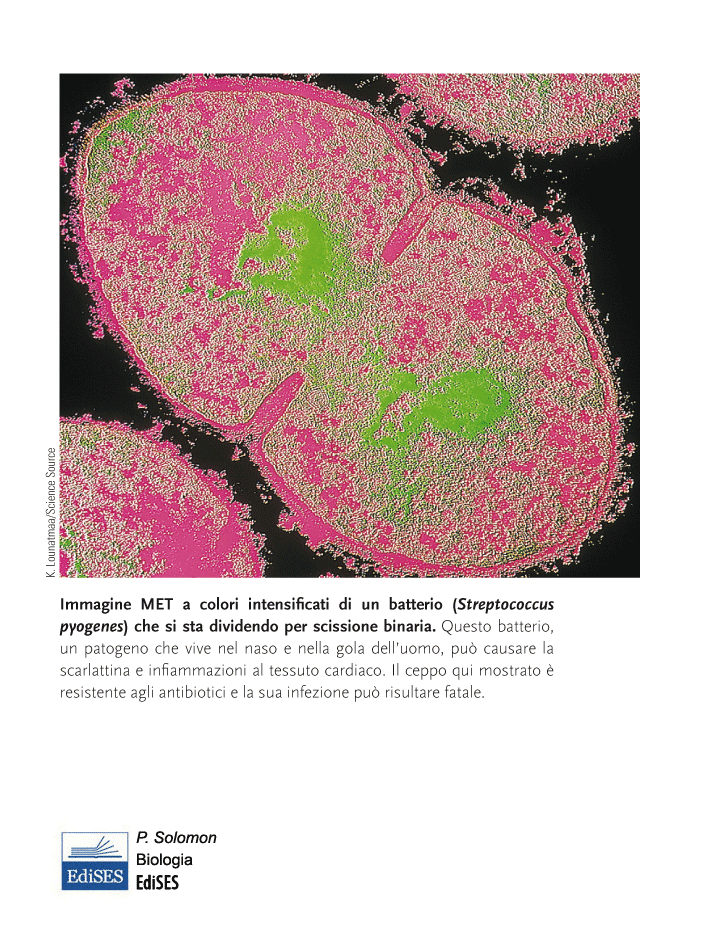 Batteri e archeobatteri
Batteri e malattie
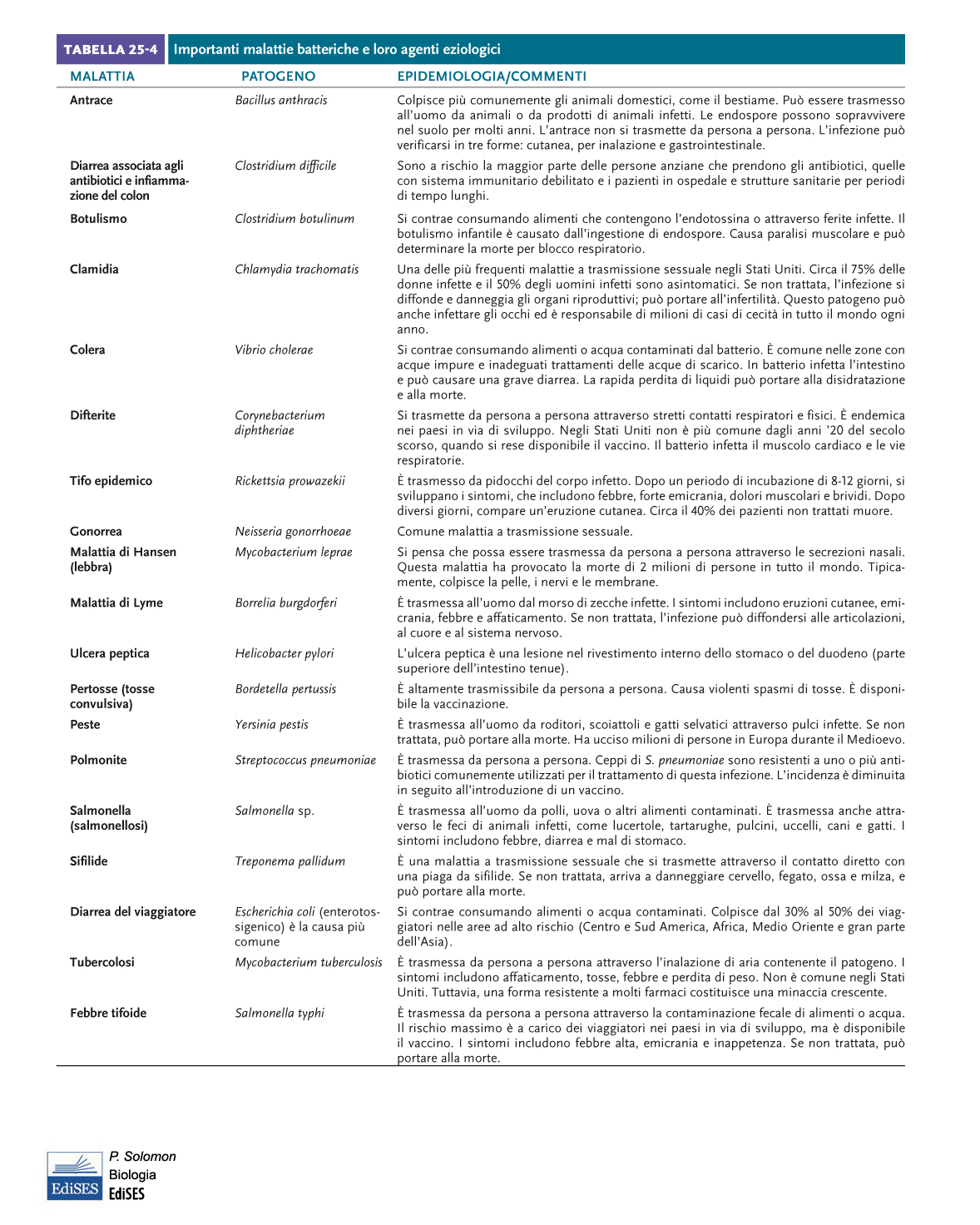 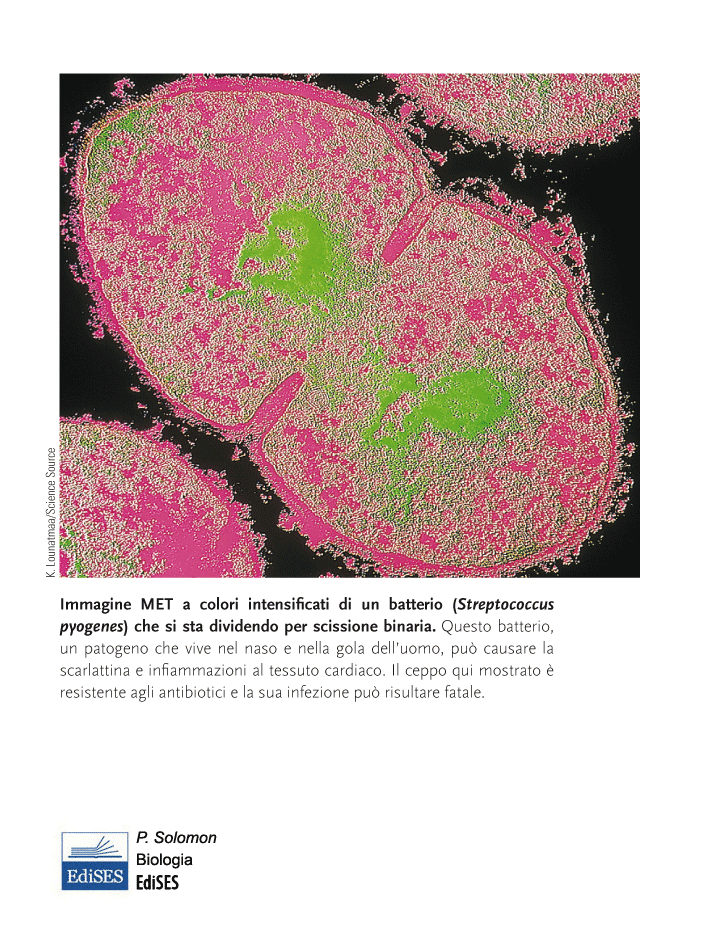 Batteri e archeobatteri
Batteri e malattie
Un problema crescente per quanto riguarda il controllo dei batteri è la loro crescente resistenza agli antibiotici.

Molti antibiotici agiscono sulla sintesi proteica batterica, come la streptomicina e derivati che bloccano l’inizio della traduzione





o le tetracicline che impediscono il legame tra il tRNA ed il sito A del ribosoma.
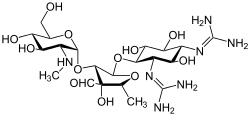 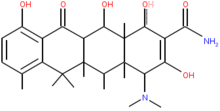 Batteri e archeobatteri
Batteri e malattie
La resistenza dipende dall’accumulo di mutazioni nel DNA plasmidico (fattori R) o cromosomico, che possono poi trasmettersi orizzontalmente o verticalmente.

Data la specificità dell’azione degli antibiotici, la resistenza non è mai generale, ma anche questa è relativa ad uno specifico antibiotico (o ad un meccanismo di azione antibiotico).

La proliferazione di questi caratteri dipende dall’uso eccessivo di antibiotici (selezione naturale) sia a livello umano che a livello agronomico.

Un altro meccanismo difensivo dei batteri è la formazione di biofilm che, essendo ricoperti da una matrice ricca di polisaccaridi forma uno strato difensivo che aumenta di migliaia di volte la resistenza alle difese immunitarie e agli antibiotici.